«Красная книга Мордовии»
Степная пустельга изящного телосложения, с узкими крыльями. Длина 29—33 см, размах крыльев 58—75 см, вес самцов 90—180 г, вес самок 135—210 г. Хвост длинный, широкий и клиновидный Часто зависают в воздухе, что выделяет их среди всех соколов.
Скопа, являясь одной из самых красивых и редких птиц на планете, оперение сверху — темное, снизу — почти белое, с темными полосами. Завораживает размах крыльев — он достигает 1,5 — 1,7 метров. Лапы птицы усеяны с внутренней стороны шипами и вооружены загнутыми длинными когтями — они являются универсальным своего рода «инструментом», предназначенным для захвата и удержания добычи.
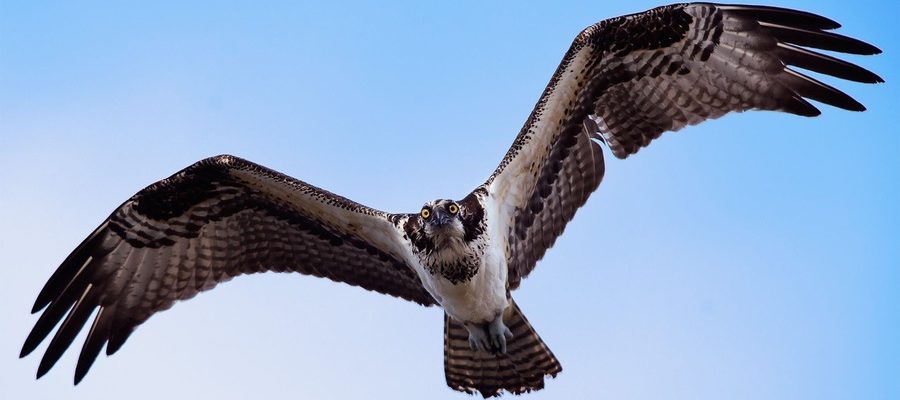 Питается пернатый хищник исключительно живой рыбой. Семейная пара этого вида «скопиных» вместе с птенцами съедает до 0,9 килограмм в сутки преимущественно больной рыбы, являясь неким «санитаром» водных просторов. Во время охоты она способна нырять на глубину до полутора метров.
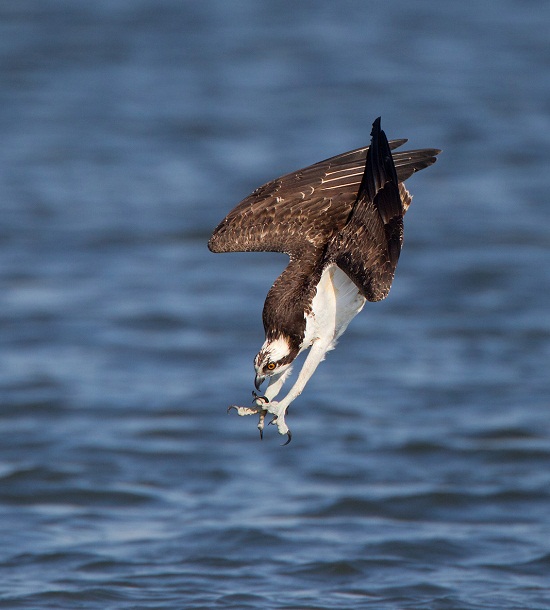 Змееяд очень скрытен, осторожен, молчалив. Для гнездования избирает удаленные от человека участки леса с полянами и болотами, удобными для охоты. Гнезда строит маленькие, взрослая птица в нём просто не помещается — и голову видно, и хвост снаружи торчит. Птенцов кормят змеями из родительской глотки, что чрезвычайно сложно .
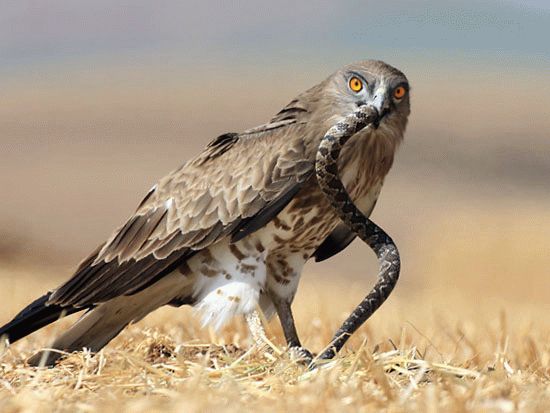 Длина тела орлана-белохвоста составляет от 70 до 90 сантиметров, размах крыльев — от 200 до 230 сантиметров, масса — от 4 до 7 килограммов. Хвост короткий, клиновидной формы. Оперение взрослой особи бурого цвета, голова и шея с желтоватым осветлением, хвост белый. Клюв светло-жёлтого цвета по сравнению с другими хищными птицами довольно большой и мощный.
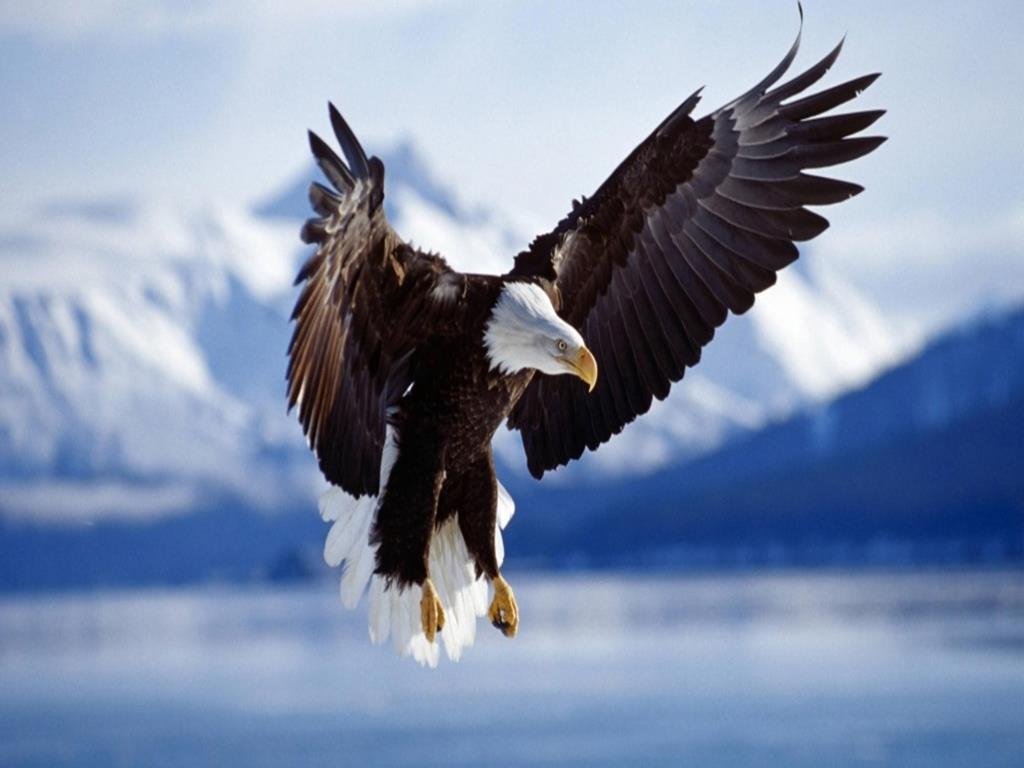 Очень крупный и сильный длина тела 76—93 см, размах крыльев 180—240 см. Самки значительно крупнее самцов. У беркута, чрезвычайно острое зрение, но только в светлое время суток. Так, например, зайца этот орёл видит на расстоянии до двух километров.[Беркут — немногословная птица, кричит в основном во время токового полёта, при общении с птенцами и защите территории
Гигантские вечерницы охотятся над лесными опушками и поверхностями водоёмов. Начинают охоту на большой высоте, а затем спускаются ближе к земле. Пищей служат крупные жуки ноосороги, усачи, жуки олени и  и ночные бабочки. Длина тела от 84 до 104 мм, размах крыльев — 41—46 см. Масса от 41 до 76 грамм
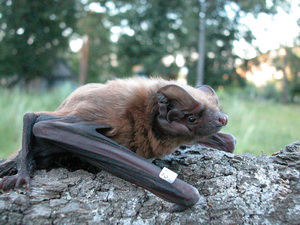 Краснозобая казаркаПитается растительными кормами — зелёными побегами трав, на зимовках и пролёте —частями растений и  злаками, прекрасно плавают и ныряют в любом возрасте. Зимой и на пролёте казарки часто держатся стаями и останавливаются на отдых только с наступлением темноты. На воду опускаются и взлетают с громким гоготом.
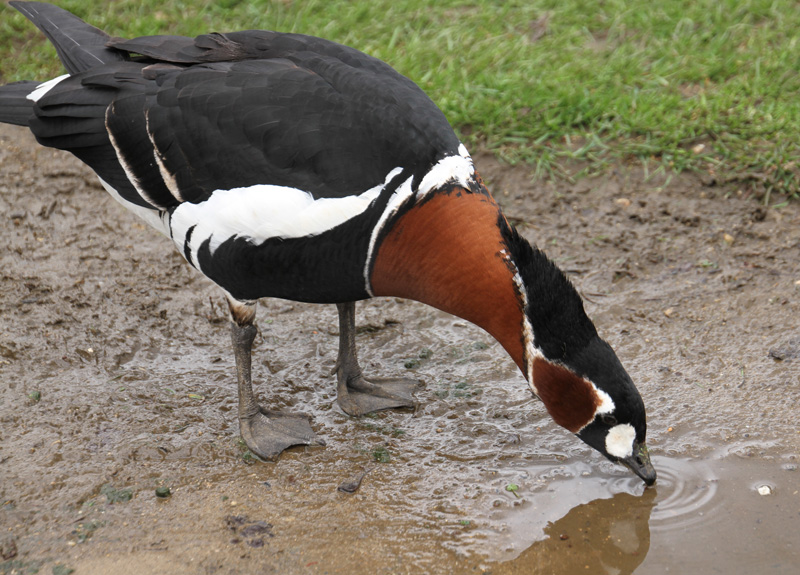 Охотится на зайцев, грызунов, ежей, водоплавающих и куриных птиц, а также множество других позвоночных. Ориентируется на массовую, легкодоступную добычу, при необходимости легко переключается с одного вида корма на другой. Филин обладает мощным голосом и сложным репертуаром.
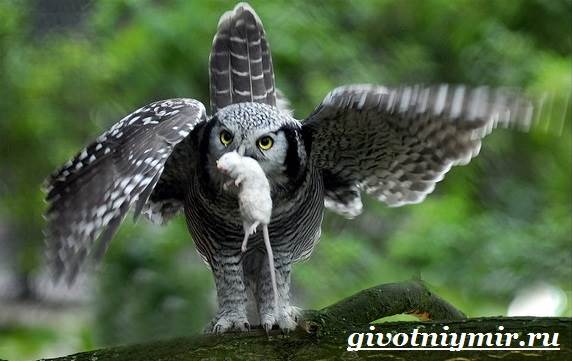 Его вес составляет 400-520 грамм. Длина тела колеблется в пределах от 18 до 21 см. Хвост достигает 17-20 см. Сверху он защищён роговой чешуёй, а по бокам, на всюдлину, тянутся полоски жёстких волос. мех животного пользовался высоким коммерческим спросом. Поэтому его истребляли до тех пор, пока численность не стала ничтожной.
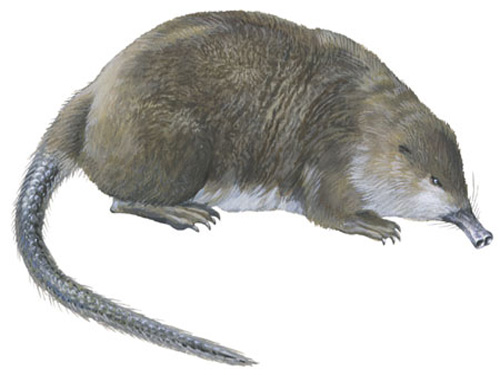 Как и все миноги, имеет круглый рот и скелет без костей. Тело напоминает червя. 2 спинных плавника. Кожа лишена чешуи и покрыта слизью.  Воронковидный рот-присоска, зубы роговые, притуплённые: 1 зуб на верхнечелюстной пластинке и 5 зубов на нижнечелюстной. Имеются тупые зубы на присоске и языке. Тело окрашено в ровный серый цвет. Минога присасывается к рыбе и кормится за счет нее.
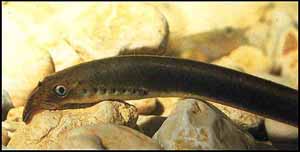 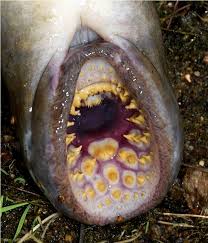 Рыба плохо плавает и поэтому рывками передвигается с широко расставленными грудными плавниками над дном. Эта донная рыба активна ночью. Днём она неподвижна и почти незаметна на каменистом грунте, укрываясь между камнями и растениями.
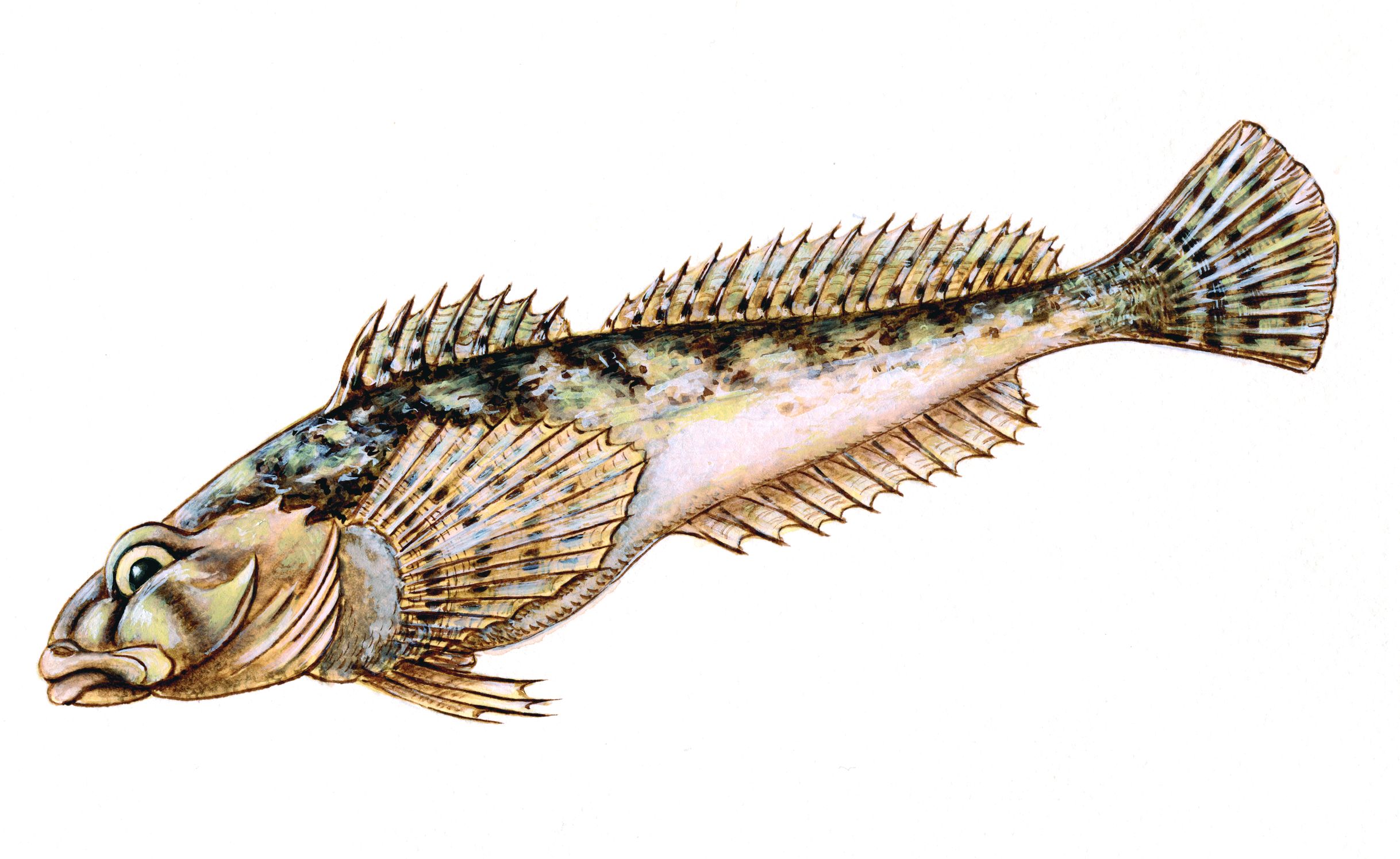 Грудь зелёная, с широкими чёрными полосами на швах. Крылья прозрачные, длиной 5 см.Кормятся самыми разнообразными летающими насекомыми, но основу рациона обычно составляют комары. Обитают в основном возле водоемов.
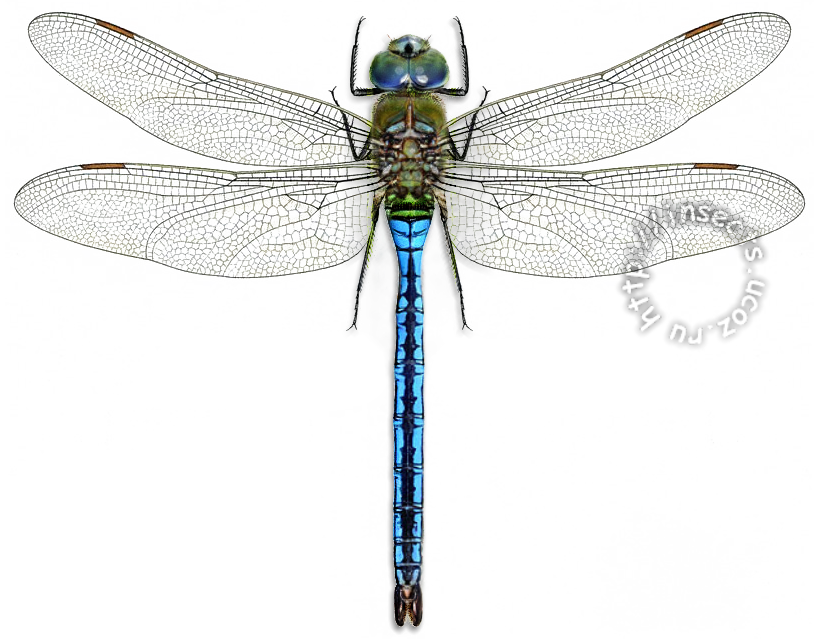 Длина переднего крыла 20—35 мм. Размах крыльев до 70 мм. Усики короткие, булавовидные, черные, вершина булавы чёрная. Грудь и брюшко черные, покрыты густыми белесоватыми волосками. У самки брюшко сверху голое, блестящее, иногда с желтыми пятнами.
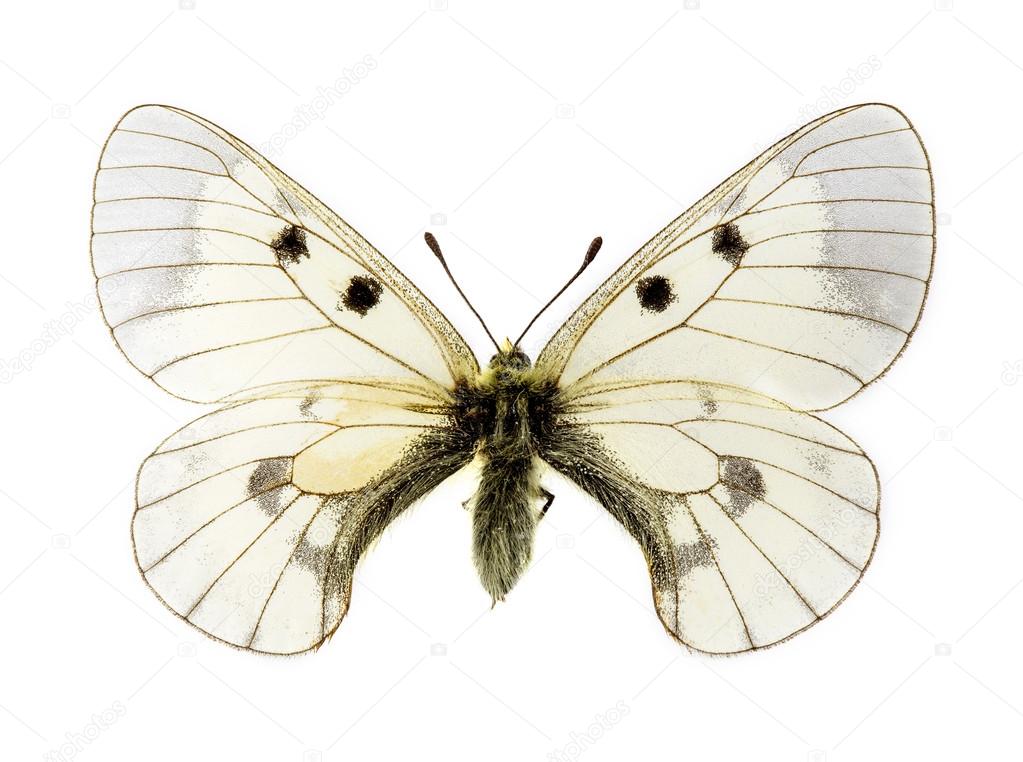 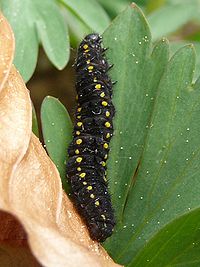